«Сила Сибири»
Газопровод Россия-Китай-Индия
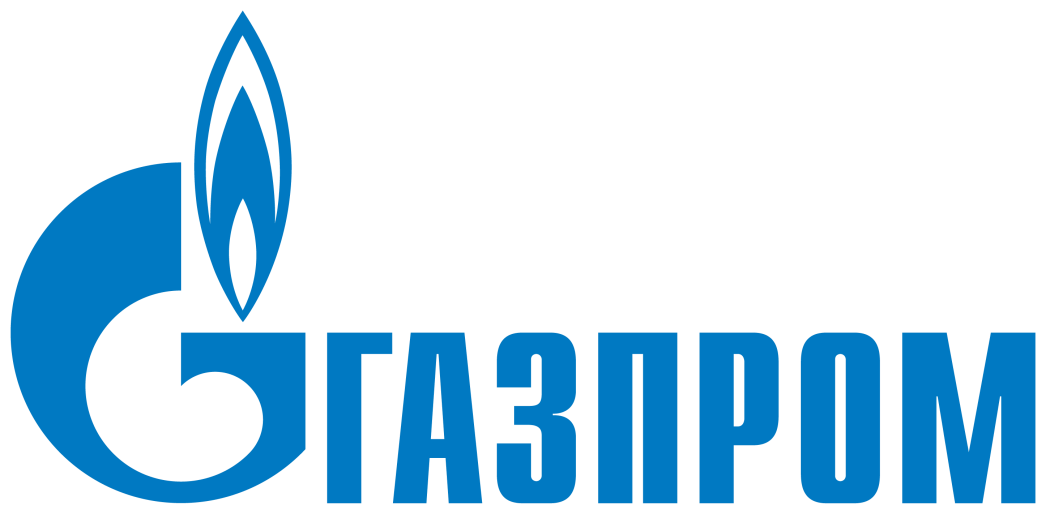 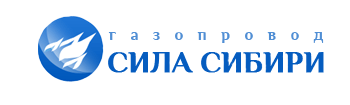 «Сила Сибири» — строящийся магистральный газопровод для поставок газа из Якутии в Приморский край и страны Азиатско-Тихоокеанского региона.
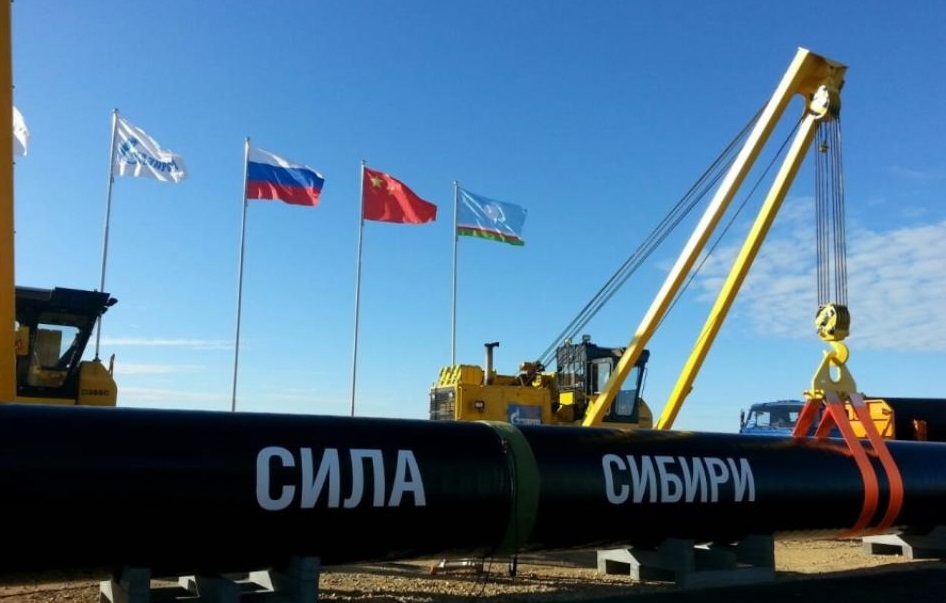 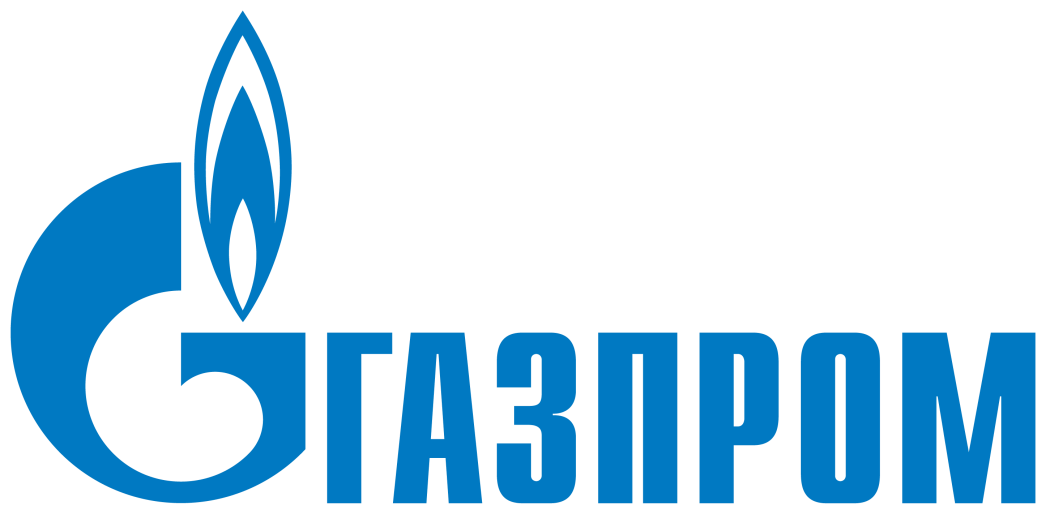 Проект предполагает:ОАО «Газпром» продлевает газопровод «Сила Сибири» из Китая в Индию
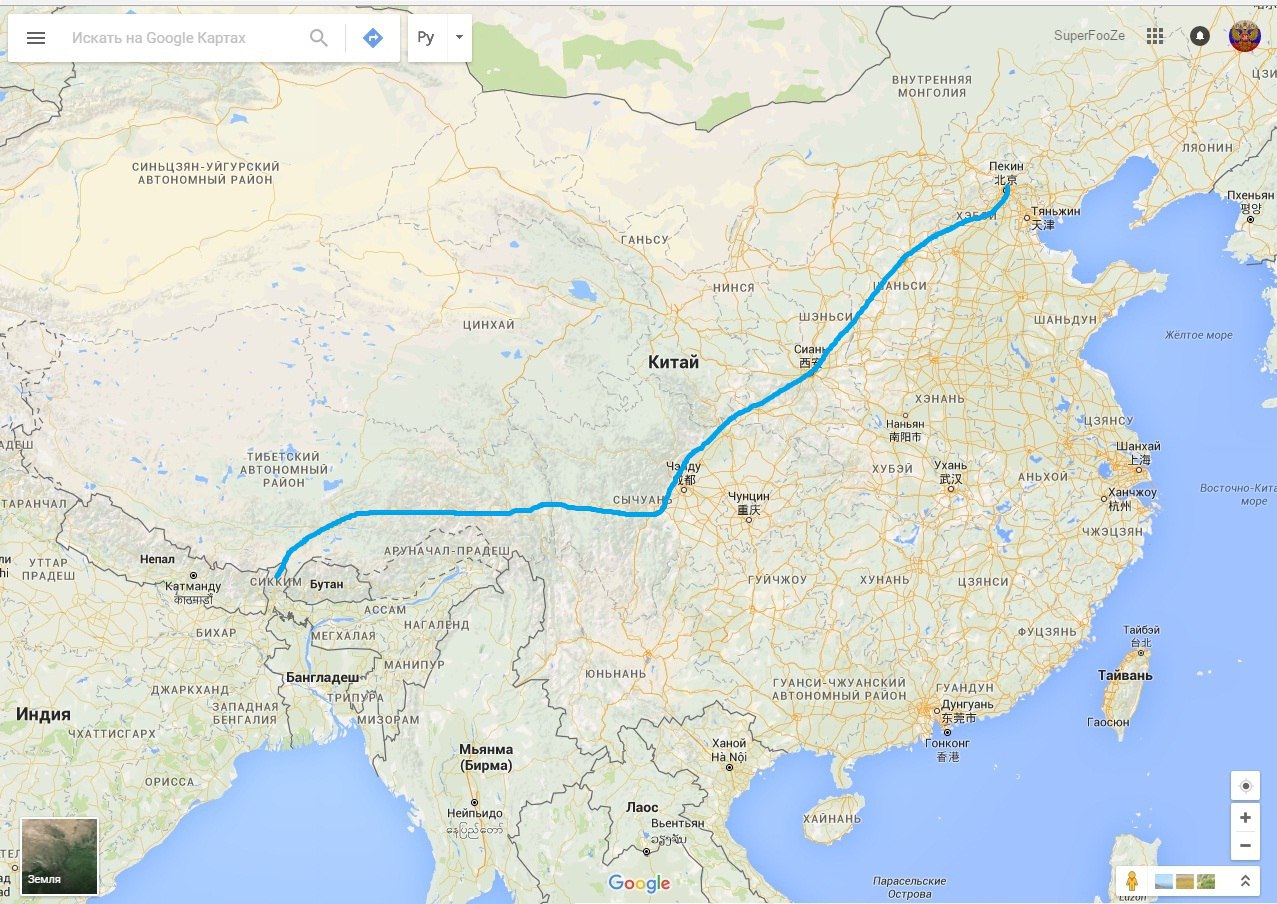 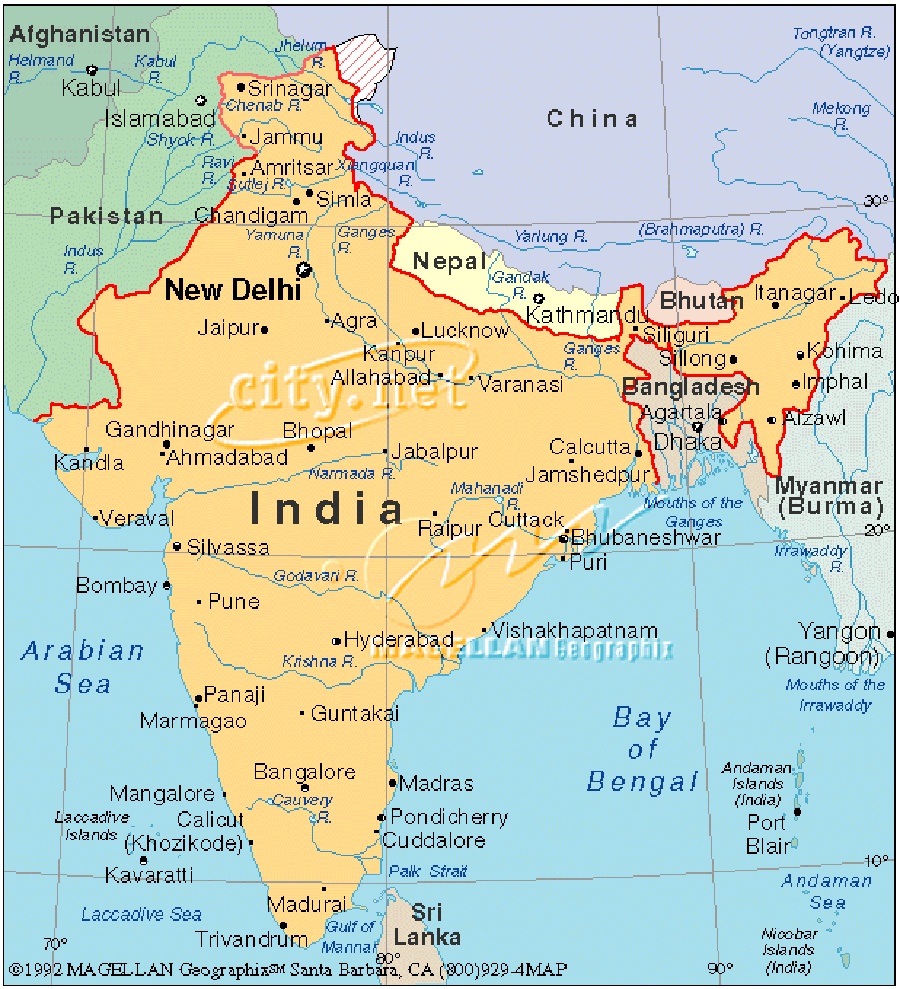 Форма инвестиций: Прямые иностранные инвестиции (ПИИ)

 

Проект предполагает открытие дочерней фирмы с местом регистрации в Индии –
г. Калькутта (Западная Бенгалия)
Размер вложений в строительство газопровода – $52,4 млрд.:
Уставный капитал – на 100% российский.
со стороны Индии – $15,7 млрд. (30%) 
со стороны России – $36,7 млрд. (70%)
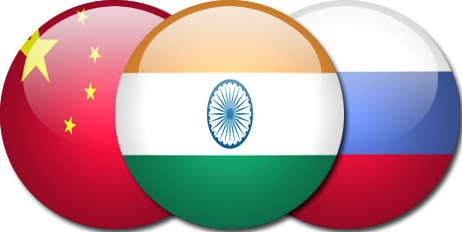 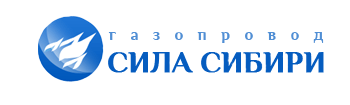 «Сила Сибири» - Китай
Газпром и CNPC заключили 30-летний контракт на поставку газа до 38 млрд. кубометров газа ежегодно
Cумма контракта - $400 млрд
Годовая выручка от поставок газа в Китай более $20 млрд.
CNPC заверила российских партнеров, что все 3,17 тыс. км китайского отрезка трубопровода будут построены в срок — к 2018 году.
Строительство началось в городе Хэйхэ, расположенном на российско-китайской границе, и завершится через три года в Шанхае
«Сила Сибири» - 60 млрд. куб. м газа в год
«Сила Сибири» - Индия
Общие сведения:
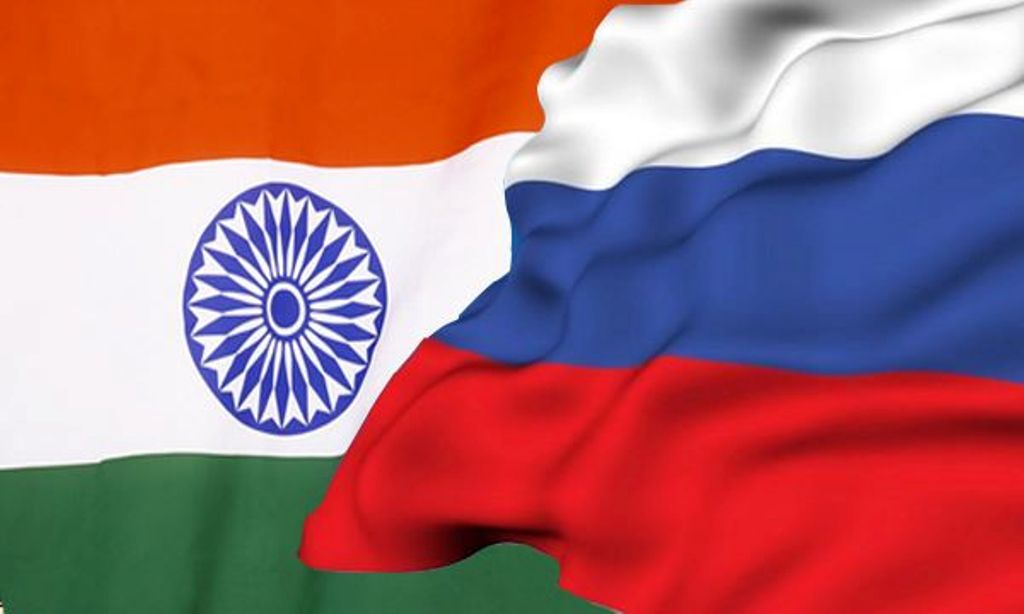 Потребление газа 
~ 50 млрд.куб/год

Собственная добыча 
~30 млрд.куб/год

Заинтересована в поставке 
~ 20млрд.куб/год
Условия поставки в Индию
"Газпром" начнет поставки в Индию 
сначала в объеме 5 млрд. кубометров
на следующий год 10 млрд. кубометров 
третий год и последующие 20 млрд. кубометров в год

Цена со скидкой - $280/тыс. куб. м
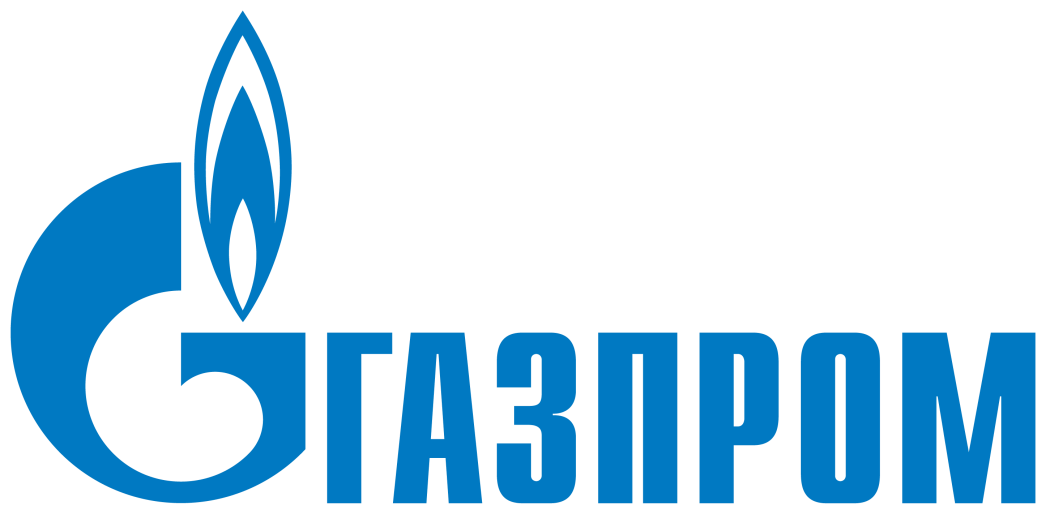 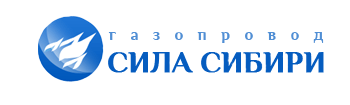 ПРИБЫЛЬ
первые 3 года прибыль для РФ $4,2 млрд.
последующие 27 лет для РФ $151,2 млрд.

при расчете прибыли от поставок газа по газопроводу «Сила Сибири» получается, что:
     за 30 лет стабильных поставок газа прибыль        «Газпрома» составит     $155,4 млрд.
Кредиты
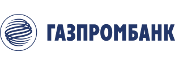 Газпромбанк – денежные на сентябрь 2015: 
558.2 млрд. руб 
($8.2 млрд. при курсе 1 Доллар США = 68 рублей). 

Долгосрочный кредит на 12 лет в размере 
$28,5 млрд. под 5% годовых.
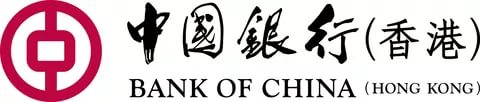 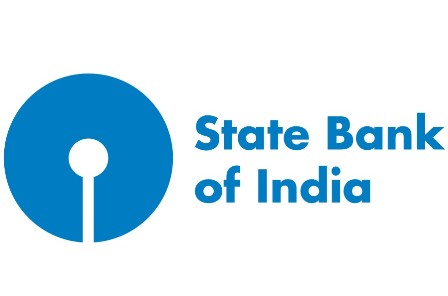 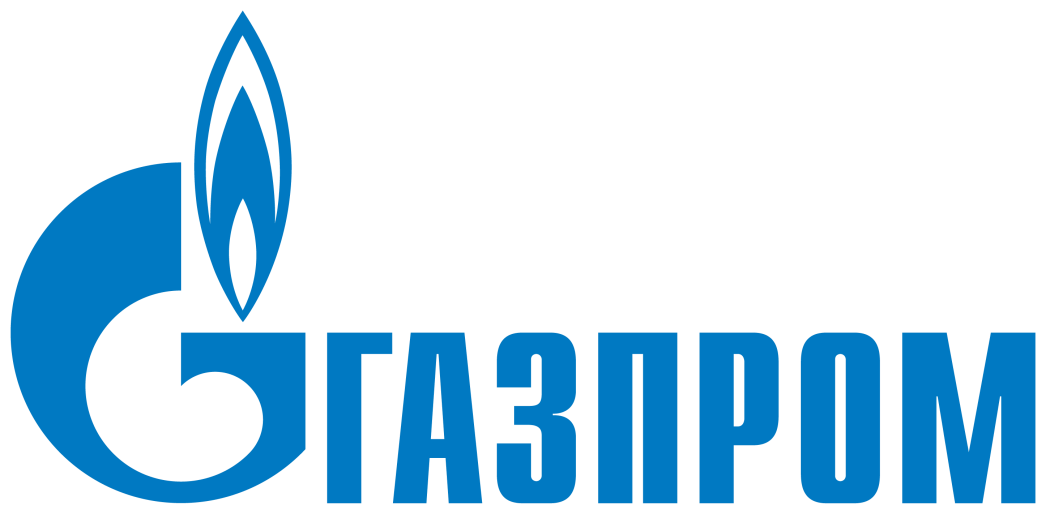 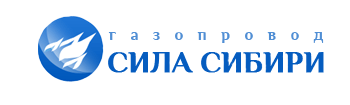 Через 7 лет проект покроет все расходы и начнет приносить прибыль, а с кредитом компания сможет расплатиться через 12 лет.
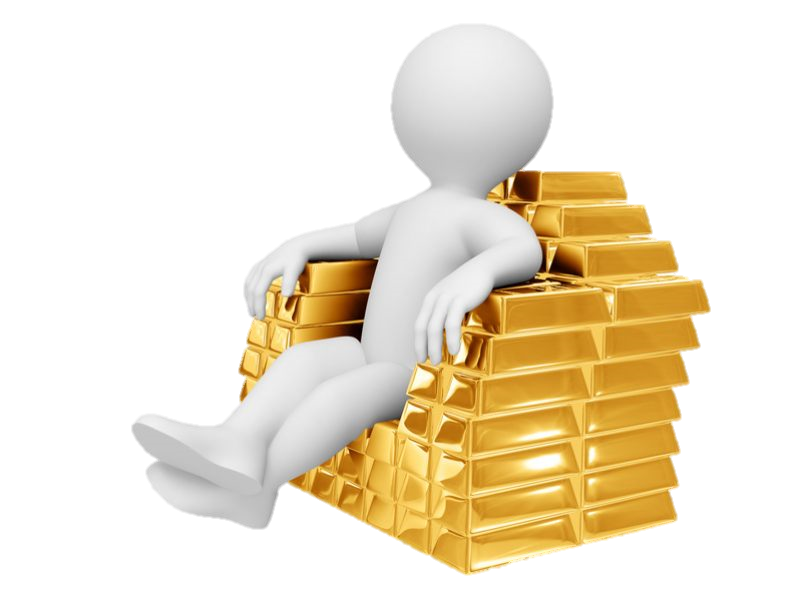 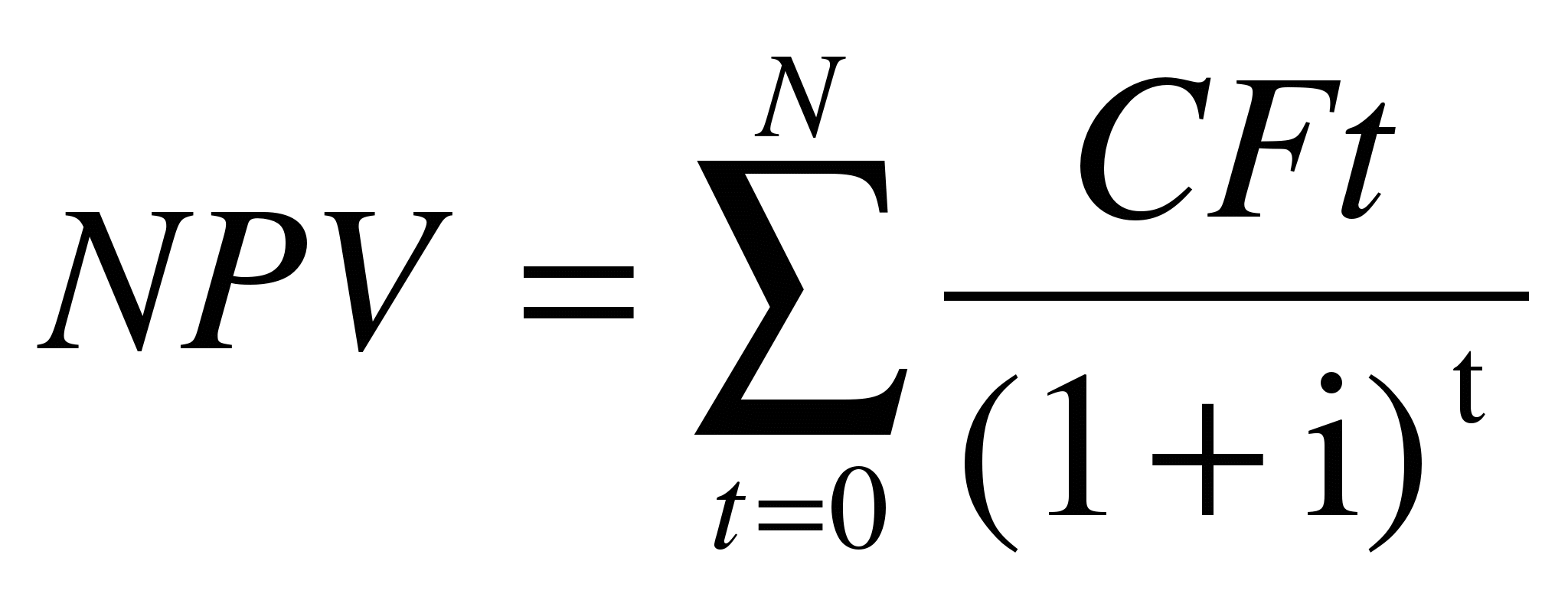 Проект принесет прибыль инвесторам (NPV=16158).
Преимущества
Недостатки
Также есть сведения, что к строительству газопровода «Сила Сибири» в целом будет привлечено 15 российских фирм. Среди них при этом есть компания «Стройтрансгаз».
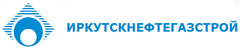 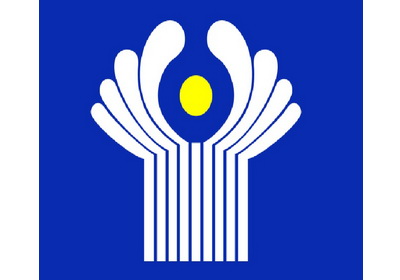 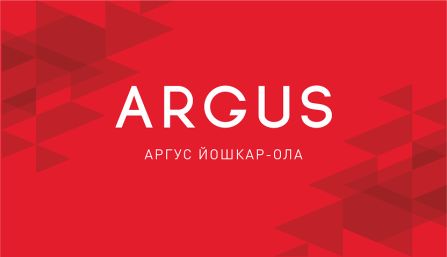 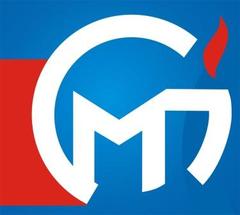 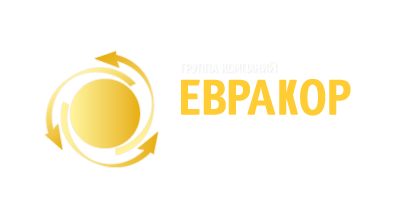 В числе иных фирм, с которыми «Газпром» может заключить контракты — ЕВРАКОР, «Аргус Спец Монтаж», «Иркутскнефтегазстрой», «СпецМонтажПроект».
Список электронных ресурсов
www.gazprom.ru
www.gazprombank.ru
www.gazoprovod-sila-sibiri.ru
www.rossia.today.ru
www.delonovosti.ru
www.oilcapital.ru
www.trust.ua
Все расчеты произведены авторами проекта на основе новостных сводок и данных «Газпрома».